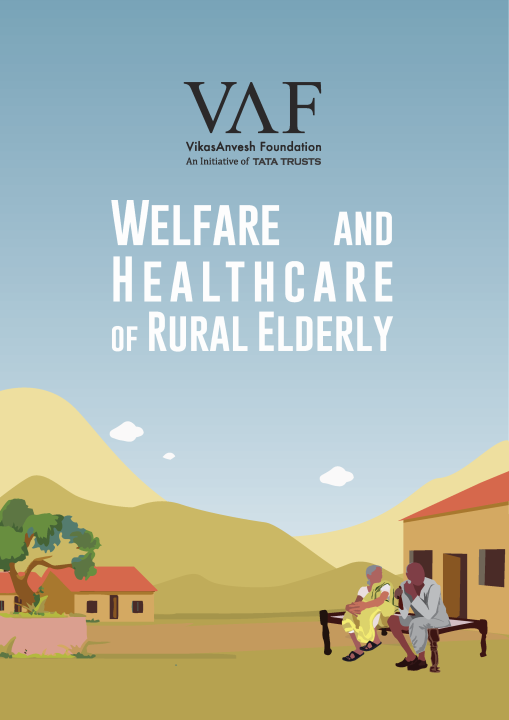 The burden of age: understanding the perspective of elderly from vulnerable sections of Rajasthan
Date : 07/11/2019
Venue : BAIF, Warje, Pune
Presenter: Abhijeet Jadhav
Organisation’s name: Vikasanvesh Foundation 
Email: ajadhav@vikasanvesh.in
1
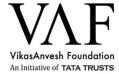 Introduction
By 2050, elderly population will be close to 19%, and in the same period, India’s annual growth rate of the elderly will cross national annual growth rate.[1, 2] 
In the period 2000–2050, the total population of India will grow by 55%, but the elderly population will increase by 326% and those in the age group of 80 years and above by 700%.[3] 
Longevity ≠ better quality of life
Life expectancy at the age of 60 years, in India, is 17 years for men and 19 years for women. [4]
2
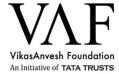 Introduction
Old‑age dependency ratio (OADR) is the ratio of older dependents (age 64+) to the working‑age (15–64) population, and it is indicative of the burden related to the care of the elderly. India has OADR of 14.2 elderly (64+) for a working‑age population of 100 (range-19.6 to 10.4) [5]
NCDs burden-  Around 64.8% of the elderly are suffering from some or the other NCD,
Disability rates- 51.8 per 1,000 for the elderly and 84.1 per 1,000 for the 80-plus population
Around half of the elderly face some form of abuse in India.
3
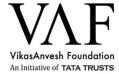 Old age as additional layer of vulnerability
4
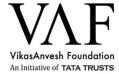 Study objectives
To understand the disease burden in the study population 
To know the status of access to health 
To know the awareness levels related to various elderly welfare schemes among the beneficiaries 
To examine the vulnerability of elderly from some socio-demographic factors
5
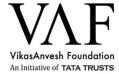 Methodology
It was a cross-sectional study 
Done in 84 villages in four districts of Rajasthan- Udaipur, Banswara, Rajasmand, Bhilwara 
From each village five to 25 elderly were selected depending upon population weightage, making the total sample size 1266. Stratified random sampling was used with village tola/ colony as a strata. 
Inclusion criteria was age 60 years or above. 
Data was captured through pre-tested questionnaire which was filled by trained Masters’ students of IIM- Udaipur. 
Care was taken to incorporate all the casts, classes and sections in the villages. Verbal consent was taken from each participant.
6
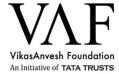 Study location
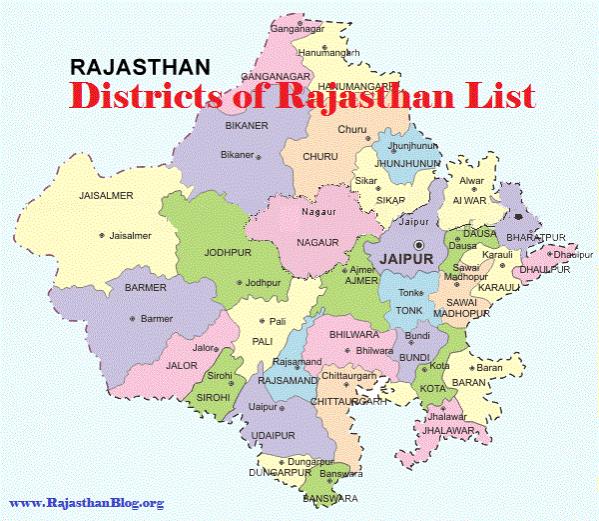 Rajasthan has 7.5% of population (5112000), which is 60 or above and 76.76% of them live in rural areas. High migration and poverty.
7
DEMOGRAPHIC DETAILS
Mean Age: 67 years
8
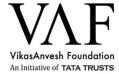 Demographic details
Average number of living children- 4.00/ per person (National average- 2.3) 
Highest education among their children- 
0- 136, less than 5th-183, less than 10th – 170, graduation- 131
9
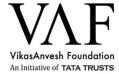 Very low levels of awareness regarding welfare schemes.
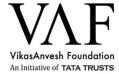 Results
Most of the parameters related to financial inclusion are significantly less among women
11
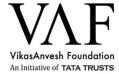 All parameters which are supportive of old age are lesser among ST/ SC casts.
12
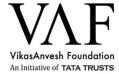 There is significantly less awareness/ enrollment in welfare schemes, among the lower cast elderly
13
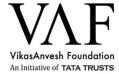 Burden of most of the Age-Related Diseases
 is quite high in this population. Women seem have more MSDs.
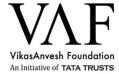 Results
After applying statistical tests it was observed that, prevalence of various Musculo-skeletal disorders were significantly higher among women.
15
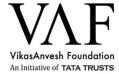 All the medical intervention dependent phenomenon were higher among general casts. More elderly from general casts are on medication compared to other casts.
16
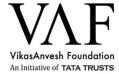 Discussion/ Conclusion
Awareness about most of the welfare schemes is very low 
Female gender and lower caste adds to the vulnerability
Elderly are heavily burdened with ARDs and have higher barriers to health care 
Burden of various health ailments was higher among lower casts of society. MSDs are higher among women. 
This is likely to be due to harsh working and lifestyle conditions as well as low social determinants.
17
References
Office of the Registrar General, India. Provisional Population Totals, Paper‑1 of 2011. New Delhi: Office of the Registrar General and the Census Commissioner of India, Ministry of Home Affairs, Government of India, Office of the Registrar General, India; 2011. Available from: http://www.censusindia.gov.in. 
Alam M, James KS, Giridhar G, Sathyanarayana KM, Kumar S. Report on the Status of Elderly in Select States of India 2011, Building Knowledge‑base on Population Ageing in India. New Delhi:United Nations Population Fund; 2012
National Policy for Senior Citizens‑2011. Ministry of Social Justice and Empowerment, Government of India. Available from: http://socialjustice.nic.in/writereaddata/UploadFile/dnpsc.pdf. 
Caring for Our Elders: Early Responses. India Ageing Report. United Nations Population Fund (UNFPA) and Government of India. 2017. 
Elderly in India‑Report. Central Statistics Office, Ministry of Statistics and Programme Implementation. Government of India. 2016.
18
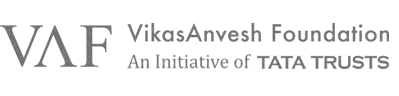 Mailing Address: 
6th Floor, Galore Tech Lohia- Jain,  LMD Chowk, Bavdhan,  Pune – 411021

Email: ajadhav@vikasanvesh.in 
Website: www.vikasanvesh.in
19